Taller 1
Identifico los colores
5° BÁSICO
25-03-2024
Observa la siguientes imágenes y comenta.
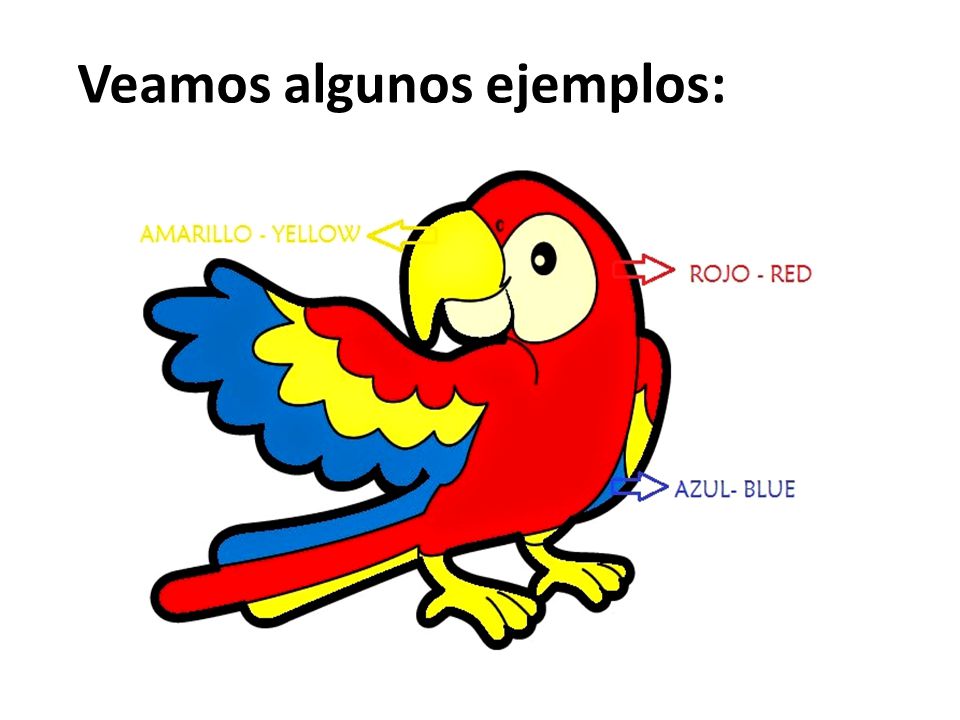 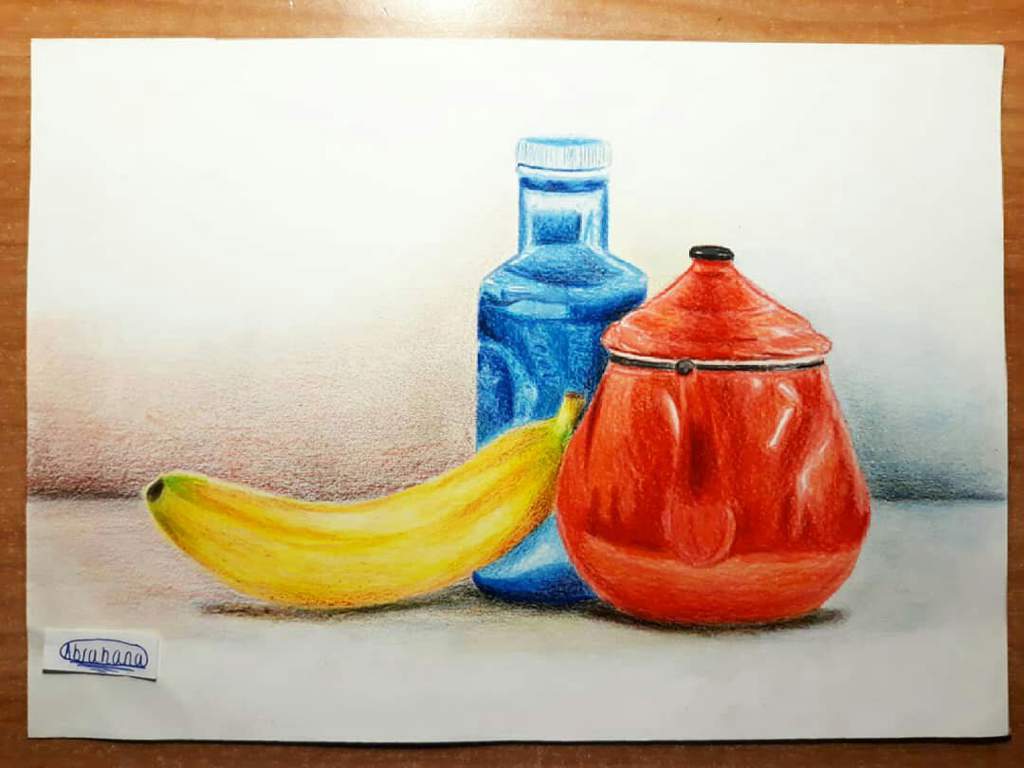 Ahora realiza un dibujo, lo que tu desees, pero debes colorear solo con rojo, amarillo y azul.